Course Topics In Statistics Master’s Degree Programs
Josh Sidney, Ed Coleman, Thomas Reaves, Qiansheng Liang
Objective
Understand the prevalence of specific topics in required coursework
Topics considered: Sampling Methods, Bayesian Methods and Experimental Design
Goal is to estimate the proportion of programs that require exposure to these topics
Frame
We used datasets from the American Statistical Association to construct our frame.
Datasets listed the institutions granting master’s degrees in statistics and biostatistics
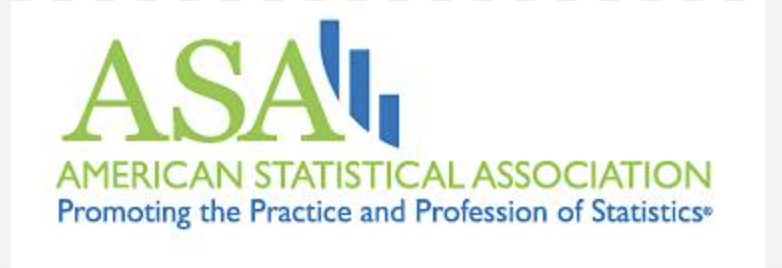 Sampling
Stratified on the ASA’s classification of a program
Simple random samples were taken within each strata.
Strata sample sizes were proportional to their size in the population
Frame
Sample
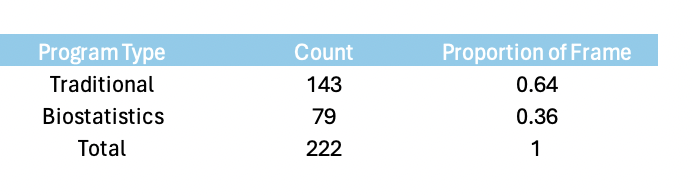 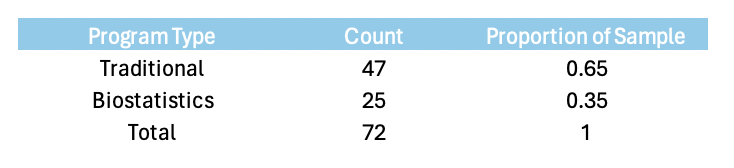 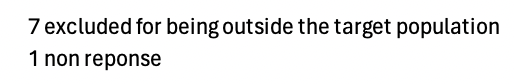 Measurement
Examined course descriptions from course catalogues and program handbooks
Subjective!
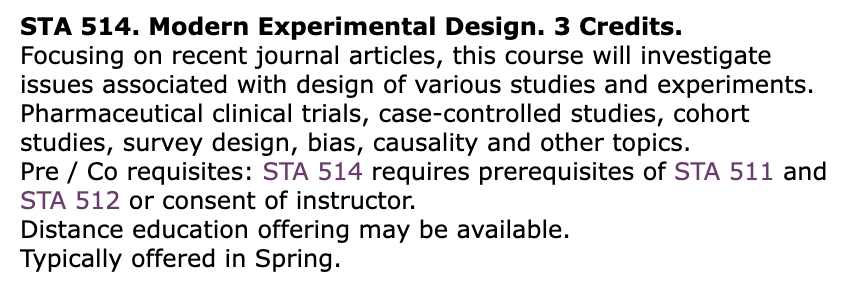 Statistical Methods
Exact confidence intervals using the hypergeometric distribution.
Agresti and Coull 1998
Brown, Cai and DasGupta 2001
Wang 2015
Sprop function in R
Results: Sampling Methods
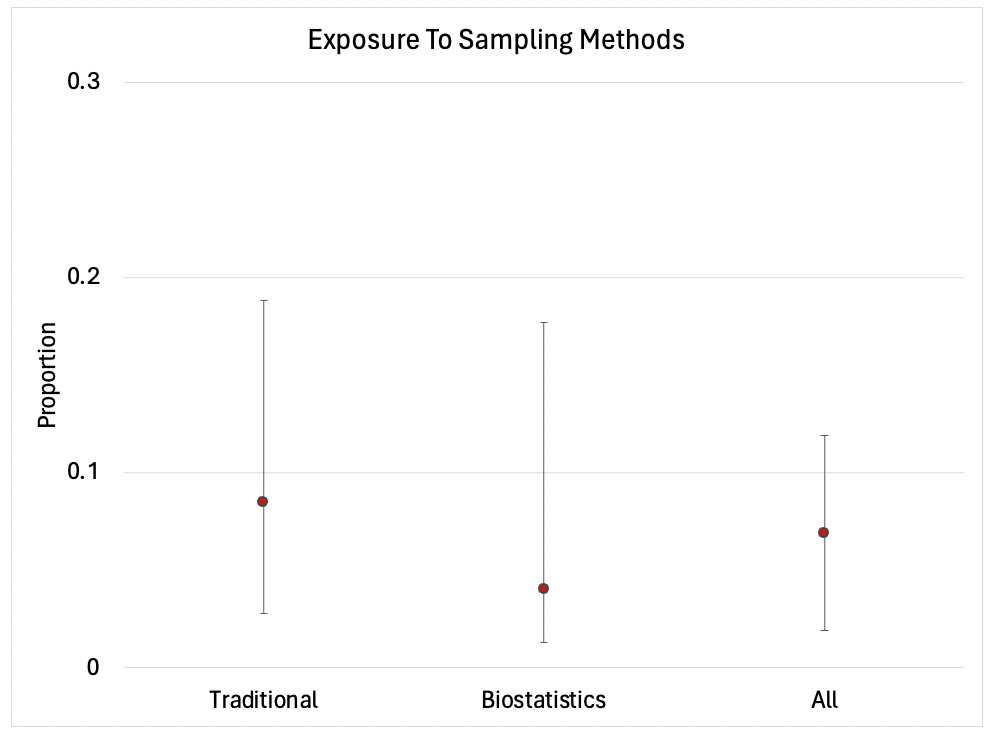 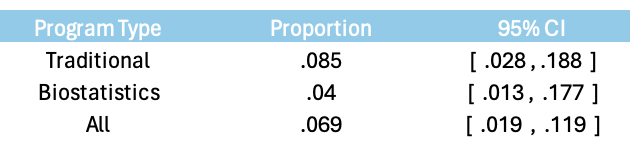 Results: Bayesian Methods
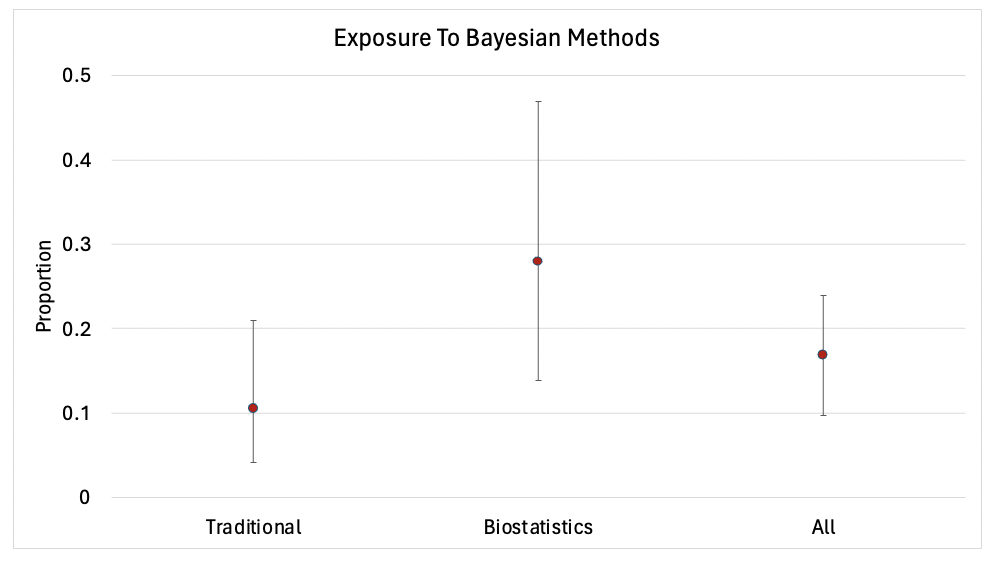 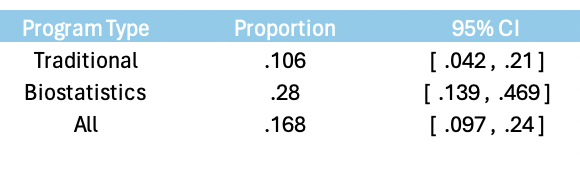 Results: Experimental Design
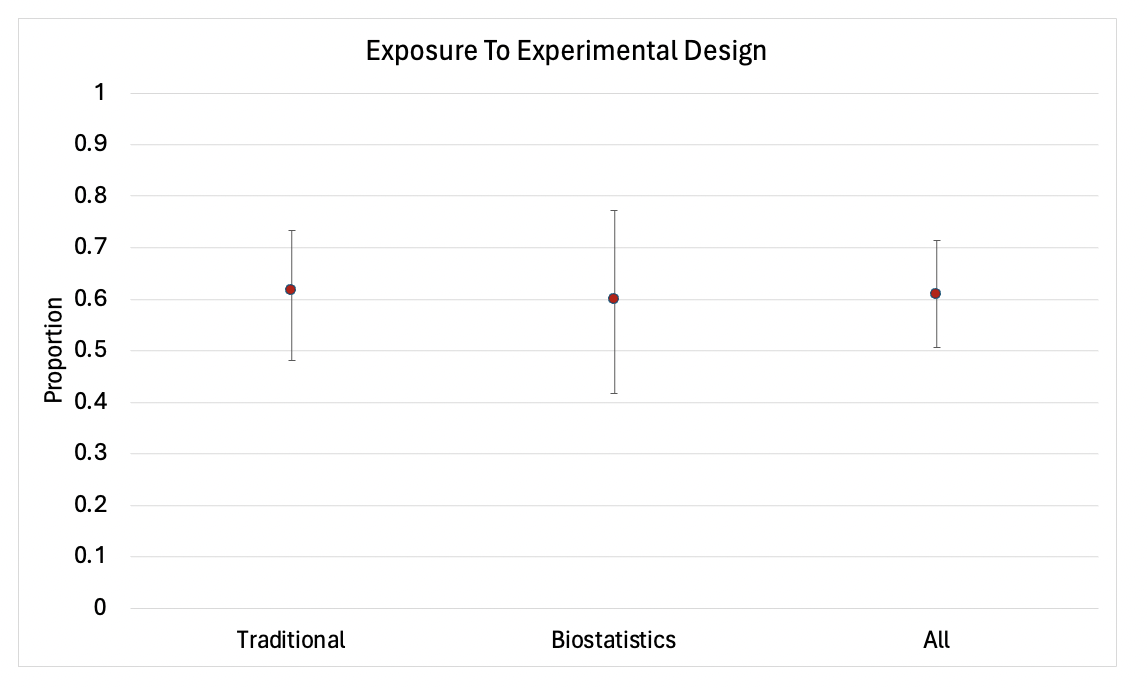 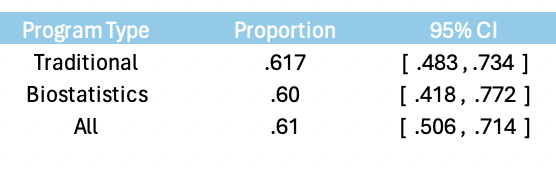 Discussion
Evaluation can be difficult and some cases can go either way
Overcoverage and undercoverage
Statistics Master’s consulting requirement
Undergraduate degree calculus requirements
Application to major
References
Agresti, Alan, and Brent A. Coull. "Approximate is better than “exact” for interval estimation of binomial proportions." The American Statistician 52, no. 2 (1998): 119-126. 
Brown, Lawrence D., T. Tony Cai, and Anirban DasGupta. "Interval estimation for a binomial proportion." Statistical science 16, no. 2 (2001): 101-133.
Wang, Weizhen. "Exact optimal confidence intervals for hypergeometric parameters." Journal of the American Statistical Association 110, no. 512 (2015): 1491-149
J. Manitz, M. Hempelmann, G. Kauermann, et al. samplingbook: survey Sampling Procedures. R package